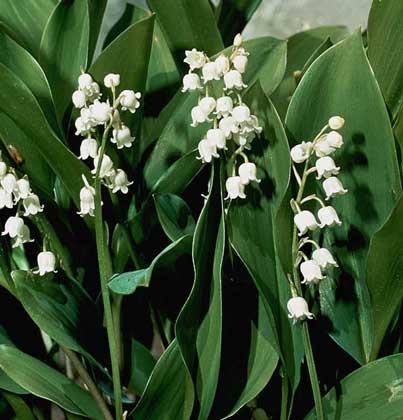 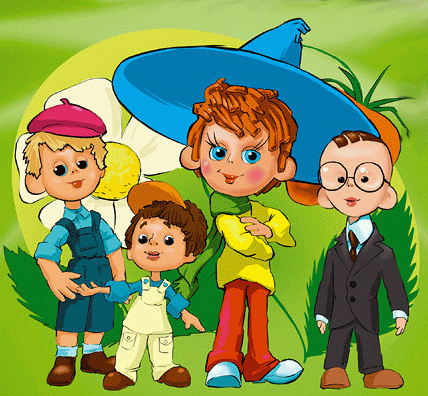 Вовпвавсвнвывев
 врвавсвтвевнвивяв
Баянова Ирина Владимировна
учитель биологии
МОУ «Кыласовская СОШ» 
Кунгурский район Пермский край
2011
1
[Speaker Notes: Задание для наблюдательных: Рассмотрите запись, найдите закономерность и попытайтесь определить тему урока.
Можно работать индивидуально или в парах (время 1-2 мин)
Обсуждение темы. Определение цели урока.]
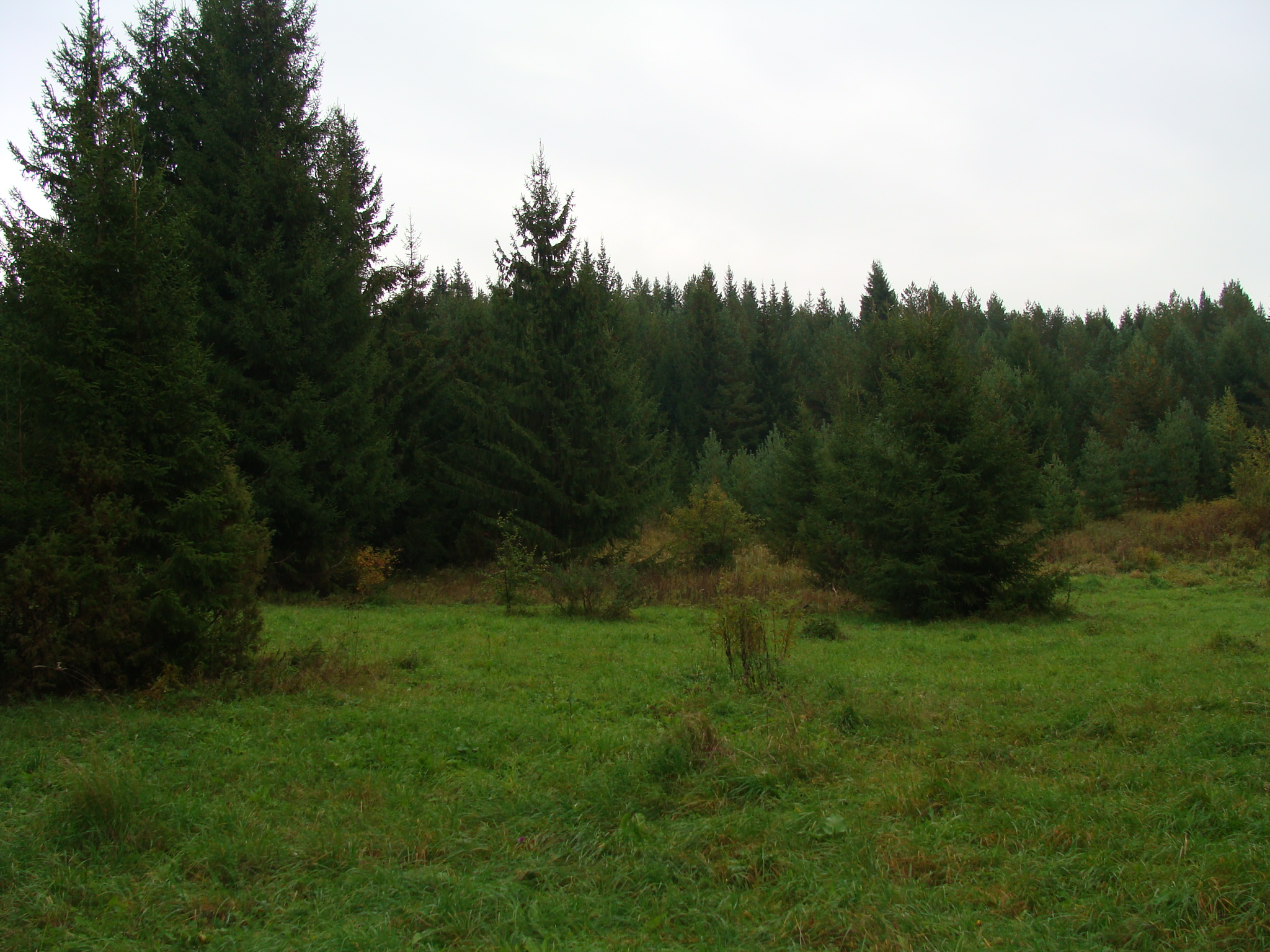 Здравствуйте! 
Сегодня, я расскажу вам интересную историю о Незнайке и его друзьях…
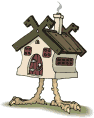 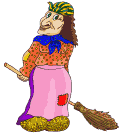 2
Посмотрели они свой
 любимый мультфильм:
О, госпожа Белладонна
Может между ними есть что-то общее…
Давайте заглянем в комп
А я знаю, что есть такое растение в лесу
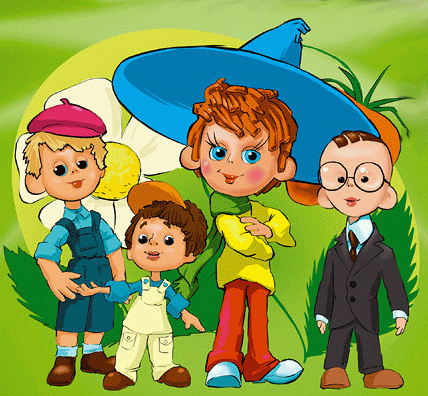 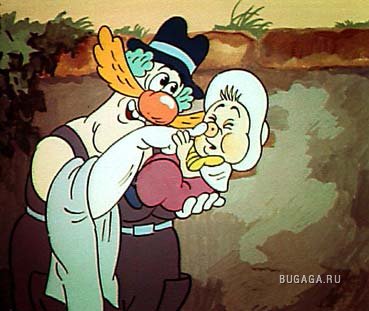 3
Набрал –
Белладонна
Ничего себе!
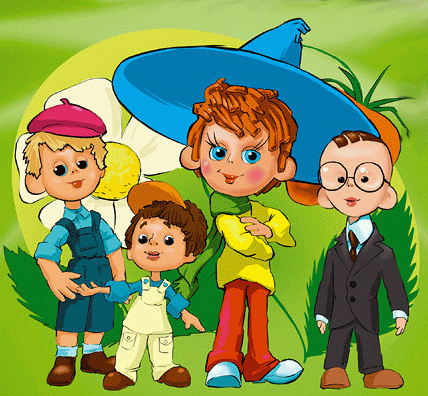 4
Красавка или Атропа Белладонна
Что  обозначает название ?
«Красивая женщина» - много столетий назад  сок  белладонны закапывали в глаза для блеска,
натирали щёки для румяности
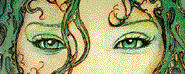 5
Белладонна
Её ядовитые свойства были известны давно. Из нее готовили мазь, которую использовали во время судов над ведьмами

 При ее втирании действующие вещества попадали в кровь, что вызывало галлюцинации, и жертвы под пыткой говорили все, что от них требовали 

    Из красавки делали также яды и приворотные зелья
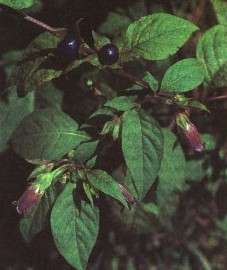 6
Белладонна
Во всех частях растения содержатся яды!
 Для детей особенно опасны ее блестящие иссиня-черные ягоды, которые ни в коем случае нельзя есть, потому что всего несколько ягод могут быть смертельной дозой для ребенка
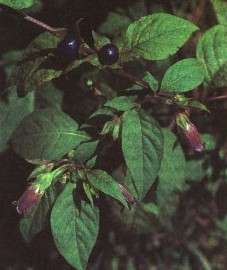 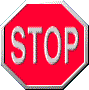 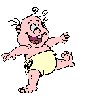 7
Признаки отравления - сухость во рту, царапающая боль в горле с затрудненным глотанием, жажда, рвота, головокружение и головная боль
 
 Очень характерный признак - резко расширенные зрачки, которые увеличиваются очень скоро после отравления красавкой

Потом появляются галлюцинации с приступами буйного помешательства, после чего через 3-15 часов наступает смерть
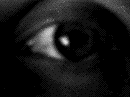 8
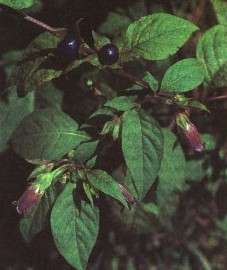 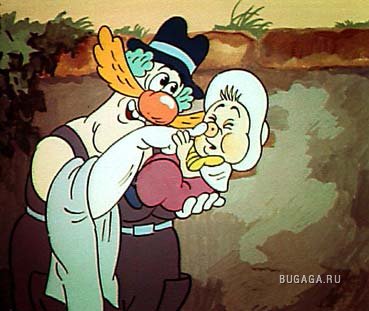 =
Я понял почему её назвали не  госпожа Роза,  а Белладонна! 
А вы?
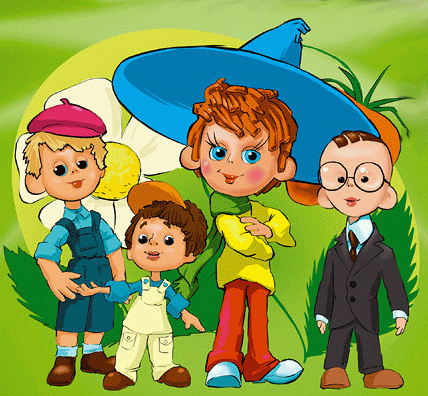 9
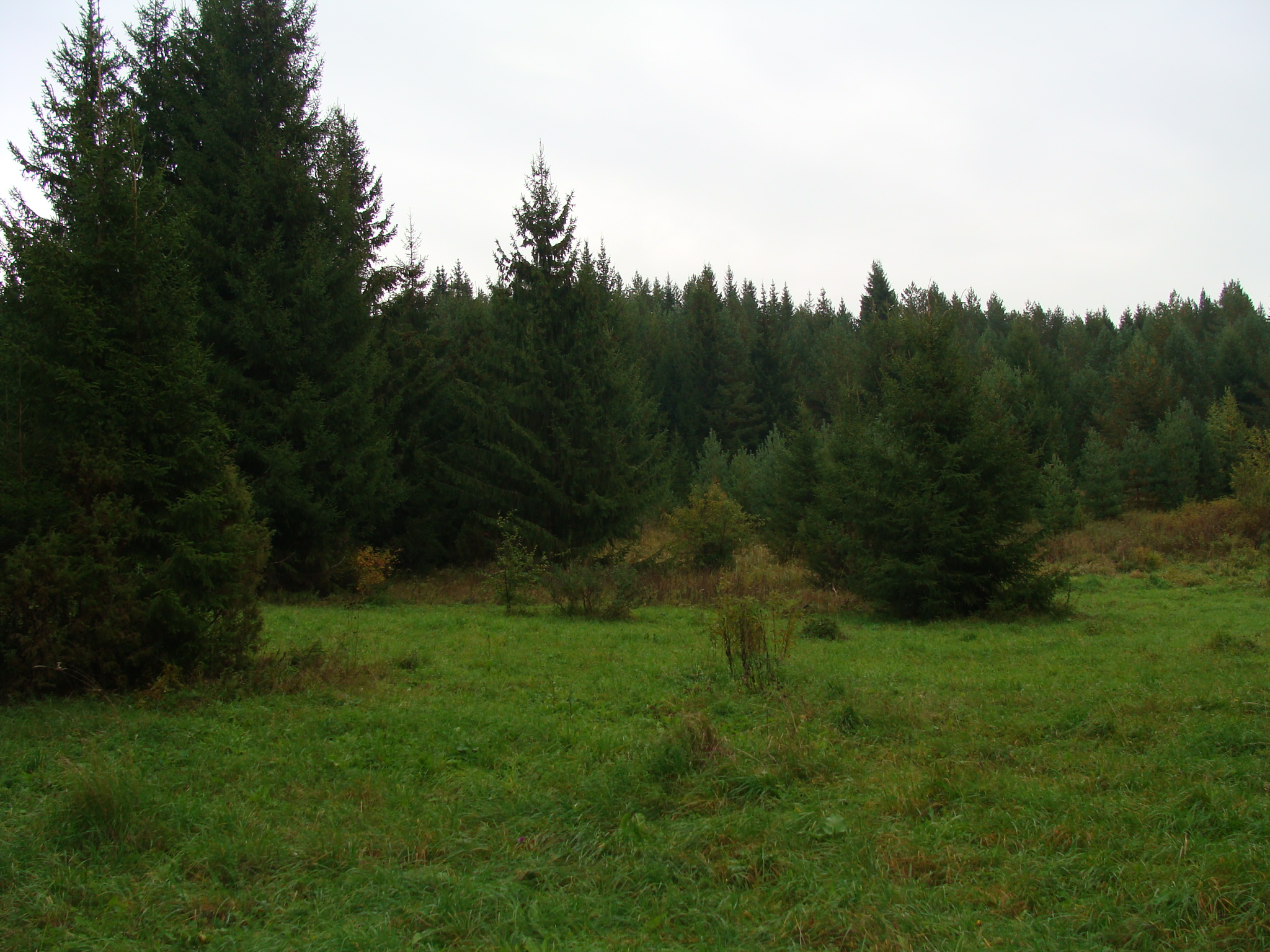 Бабка - Ёжка, костяная ножка,
Всюду ты летаешь, 
Всё на свете знаешь!
Расскажи и покажи ты растения разные,
 Для детей опасные… Пожалуйста!!!
И решили друзья:
Пойдём в поле,
Пойдём в лес!
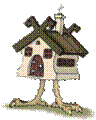 Много там ещё чудес!
Будем знать цветы, плоды
Чтобы не было беды…
Обратились к Яге:
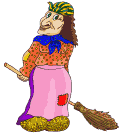 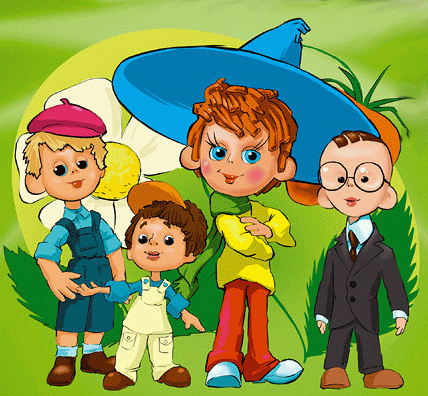 10
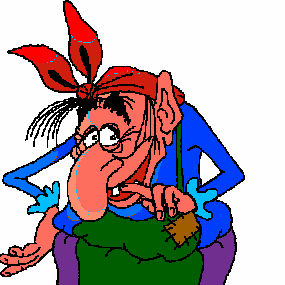 Чтобы ягоду сорвать ,
надо вам растенья знать!
Отправляйтесь в путь скорей -
Попрошу своих друзей

С вами всюду побывать
И что надо рассказать…
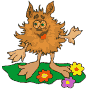 11
Белена чёрная
Древние племена, жившие в Европе, назвали это растение в честь бога солнца Беленуса
О страшной силе белены знали давно. Человек, пожевавший растение, буйствует, ему что-то мерещится: взбеленился – белены объелся, и сейчас говорят о человеке, внезапно приходящем в неистовство
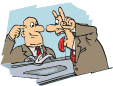 12
Белена чёрная
Детей привлекают кувшинчики с семенами, приятные на вкус и напоминающие семена мака, чаще всего они  вызывают отравления
      Первые признаки отравления :
расширение зрачков, головокружение, покраснение лица, чрезмерное возбуждение, сопровождающееся бредом и галлюцинациями , рвота, судороги , может наступить смерть
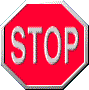 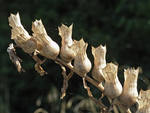 13
Вех ядовитый не путайс морковью дикой
Цикута коварна своим приятным морковным запахом и корневищем, по вкусу напоминающим брюкву или редьку. 100—200 г корневища достаточно, чтобы убить корову, а 50—100 г убивают овцу
14
Вех ядовитый (цикута)
Самое ядовитое растение, которое встречается в зоне Нечерноземья
На разрезе корневища веха ядовитого имеются перегородки, образующие полости
Признаки отравления: тошнота, рвота и боль в животе, шаткая походка, пена изо рта. Зрачки расширены, судороги могут закончиться параличом и смертью
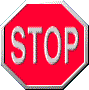 15
Вороний глаз
Загадка:
Расту в лесу 
под кустиком на длинном стебельке.
Кругом четыре листика, а в самой глубине
Чернее ночи – ягода, да сильный яд во мне?
Народные названия: воронец, вороньи ягоды, крест-трава, медвежьи ягоды, ранник
В средние века верили, что "заколдованных" людей можно "расколдовать" с помощью вороньего глаза. Ягоды носили на теле или зашивали в одежду, чтобы уберечься от чумы и других заразных болезней
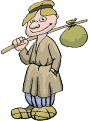 16
Вороний глаз
Все части растения, особенно ягоды, слабоядовиты

При отравлении отмечали понос, колики, приступы головокружения
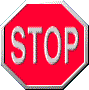 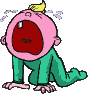 17
Воронец колосистый
Ядовитое растение.
Сок растения может вызвать на коже волдыри и даже язвы, корни — рвоту и сильное расстройство дыхания, плоды — состояние оглушения
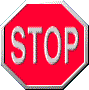 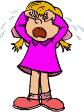 18
Паслён сладко-горький (красный)
Осторожно! Ягоды, особенно незрелые, ядовиты и могут представлять большую опасность для детей!
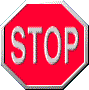 19
Волчье лыко
Очень ядовито. Его прелестные красные ягоды представляют первейшую опасность для детей в лесу: 10-15 ягод могут оказаться смертельной дозой
На коже все части растения вызывают сильное раздражение
Употребление ягод приводит к тяжелому раздражению желудка, кишечника и почек. Понос, рвота, жар
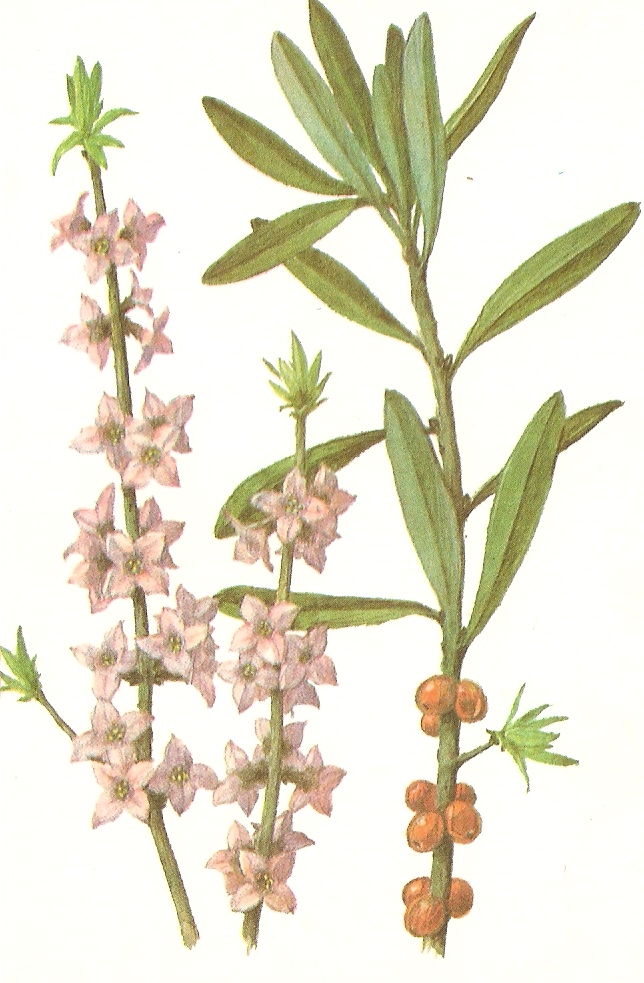 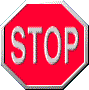 20
Крушина ломкая
Свежие ягоды слабо ядовиты
 Они приводят, особенно у детей, к поносам с коликами
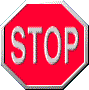 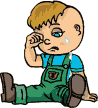 21
Загадка: 
Белые горошки на зелёной ножке?
Ландыш майский
Растение ядовитое. Ни в коем случае нельзя брать в рот его цветки и листья, а тем более ягоды! 


Это может привести к тяжёлым отравлениям и даже к смерти!
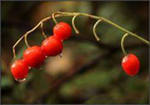 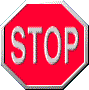 22
А я слышал, что из ландыша люди получают лекарство для сердца. Значит это лекарственное растение.
Ребята, а вы как считаете?
23
[Speaker Notes: Обсуждение информации о том, что растение может быть и ядовитым и лекарственным. Из многих ядовитых растений человек научился получать лекарства.]
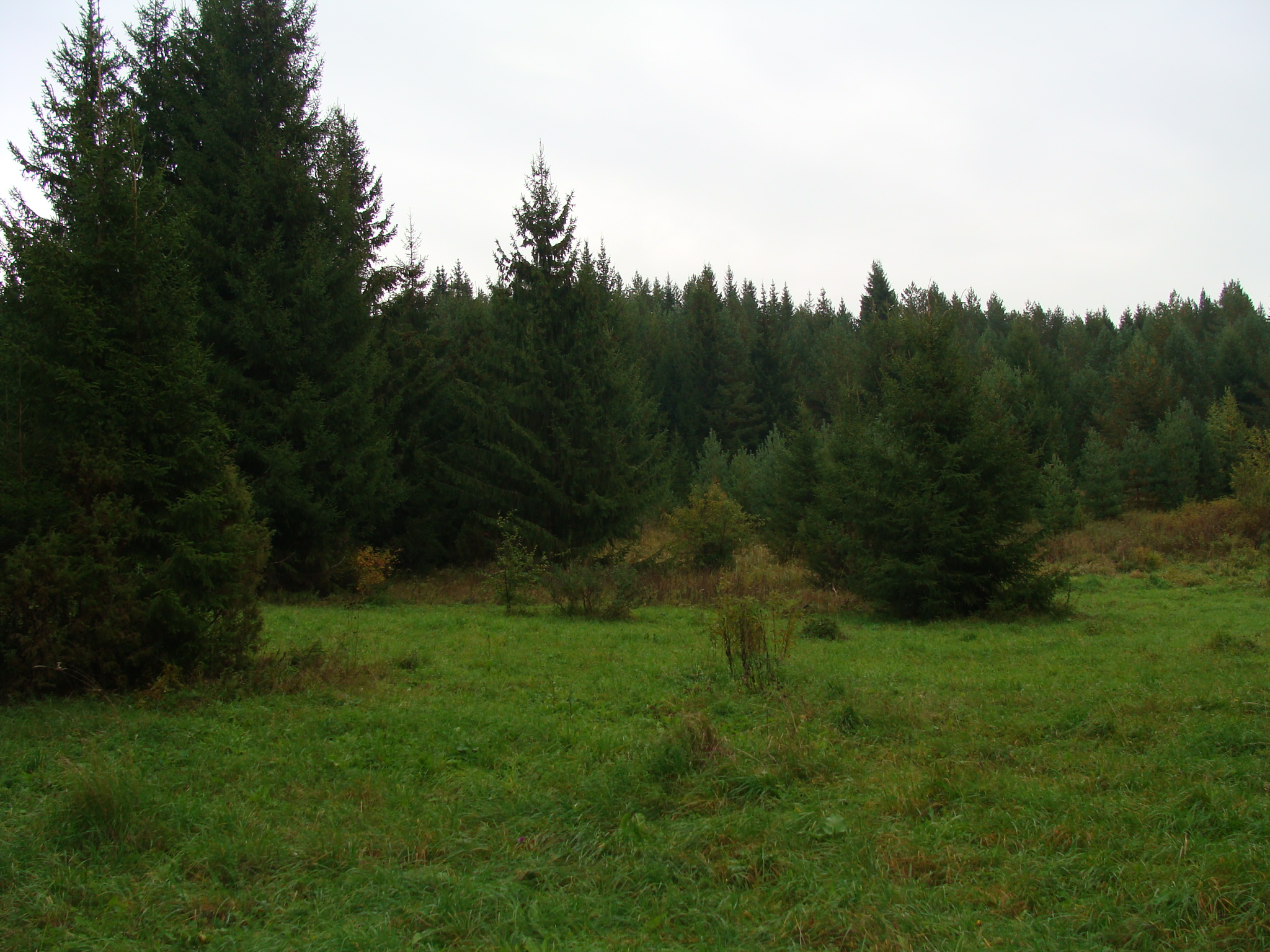 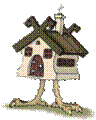 А ещё ядовитыми являются:
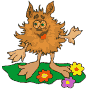 24
Болиголов пятнистый
Борщевик Сосновского
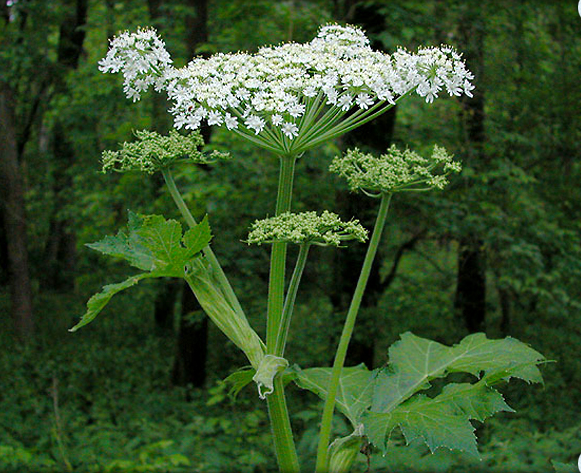 25
Лютик 
ядовитый
Купена 
лекарственная
26
Калужница 
болотная
Багульник 
болотный
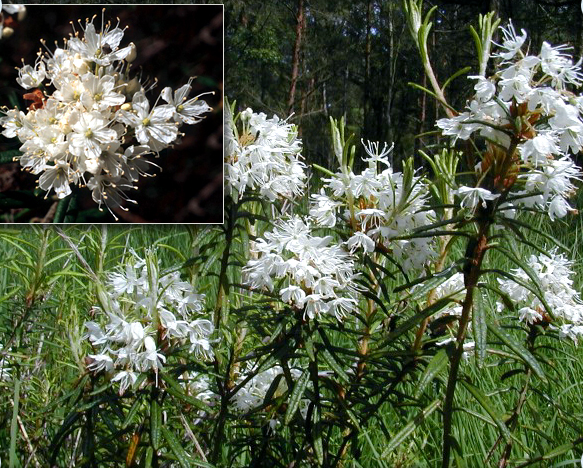 27
Первая помощь  при отравлении
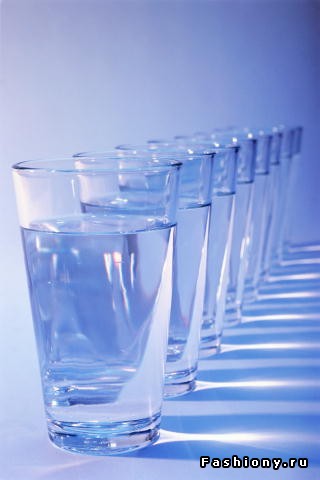 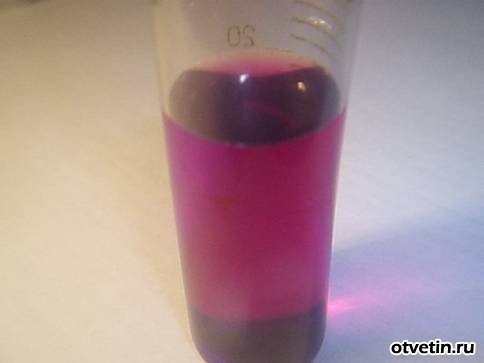 28
Первая помощь  при отравлении
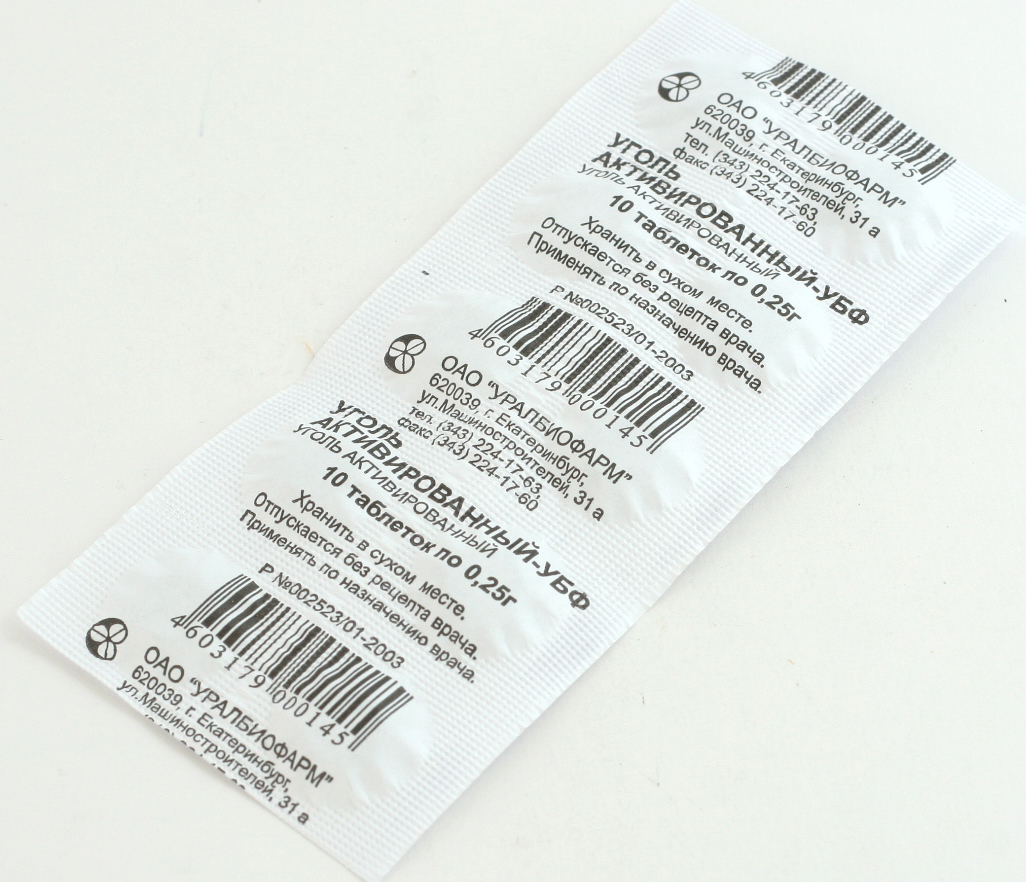 29
Первая помощь  при отравлении
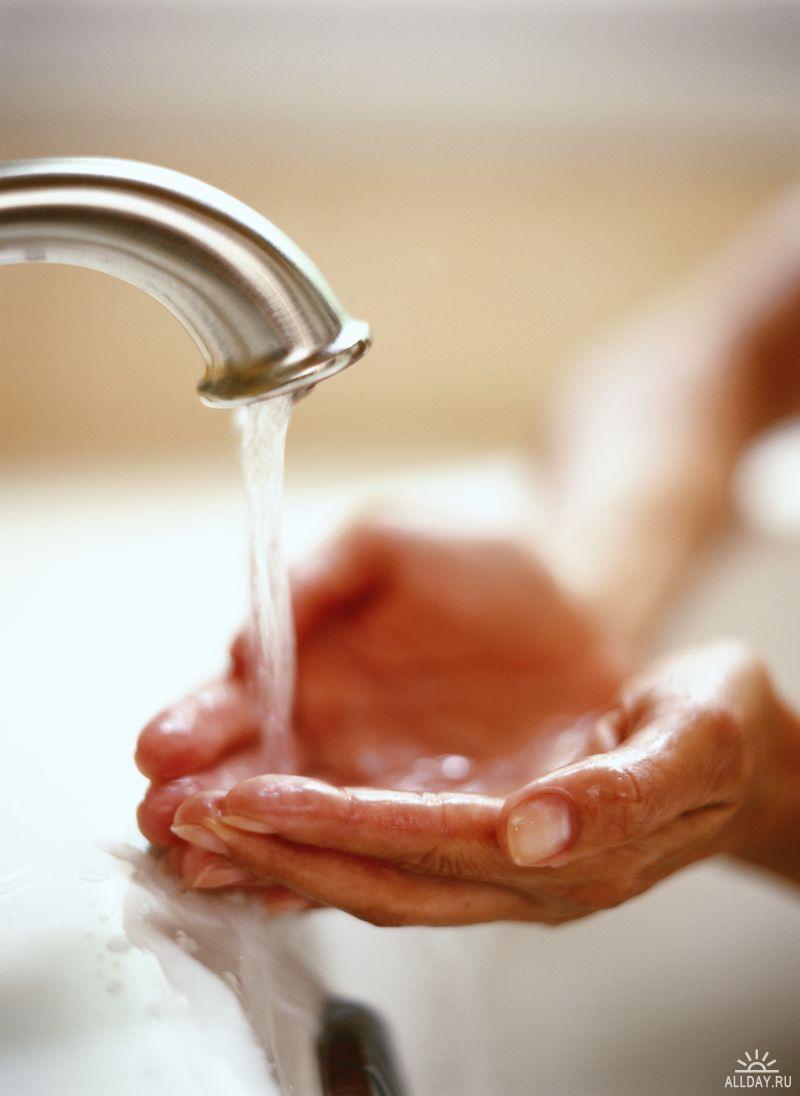 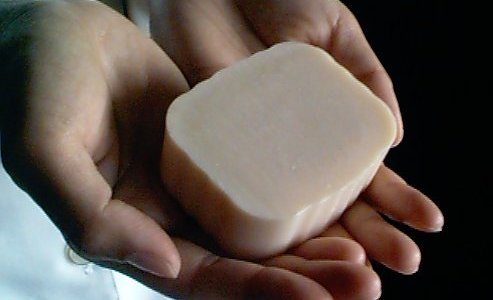 30
Первая помощь  при отравлении
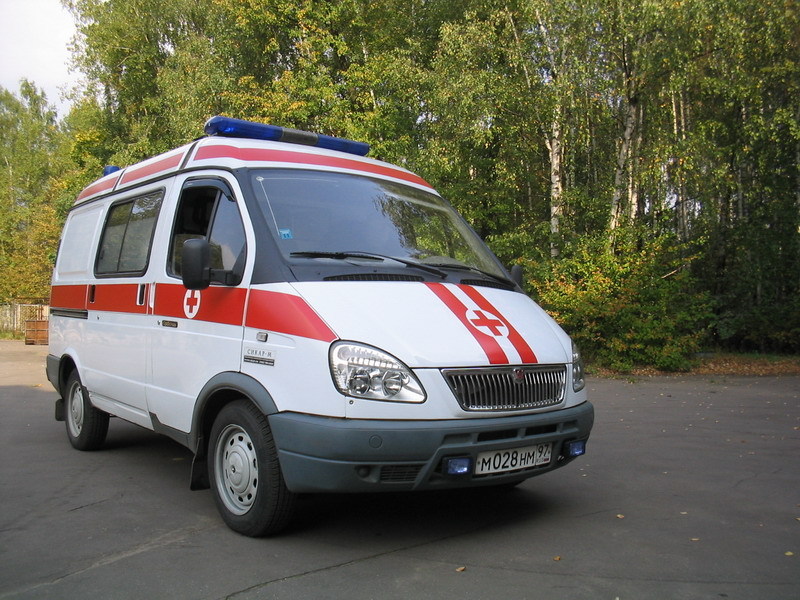 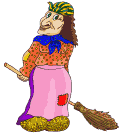 Это должен знать каждый!
31
Что ребятушки скажете?
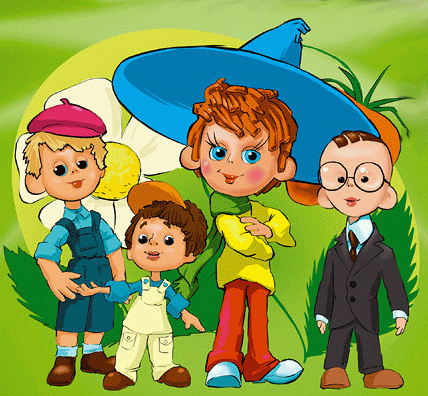 Побывали мы в лесу, 
Увидали всю красу!
Много нового узнали
И теперь умнее стали…
Незнакомых ягод 
Мы  не станем рвать!
Растения родного края
Будем изучать!
32
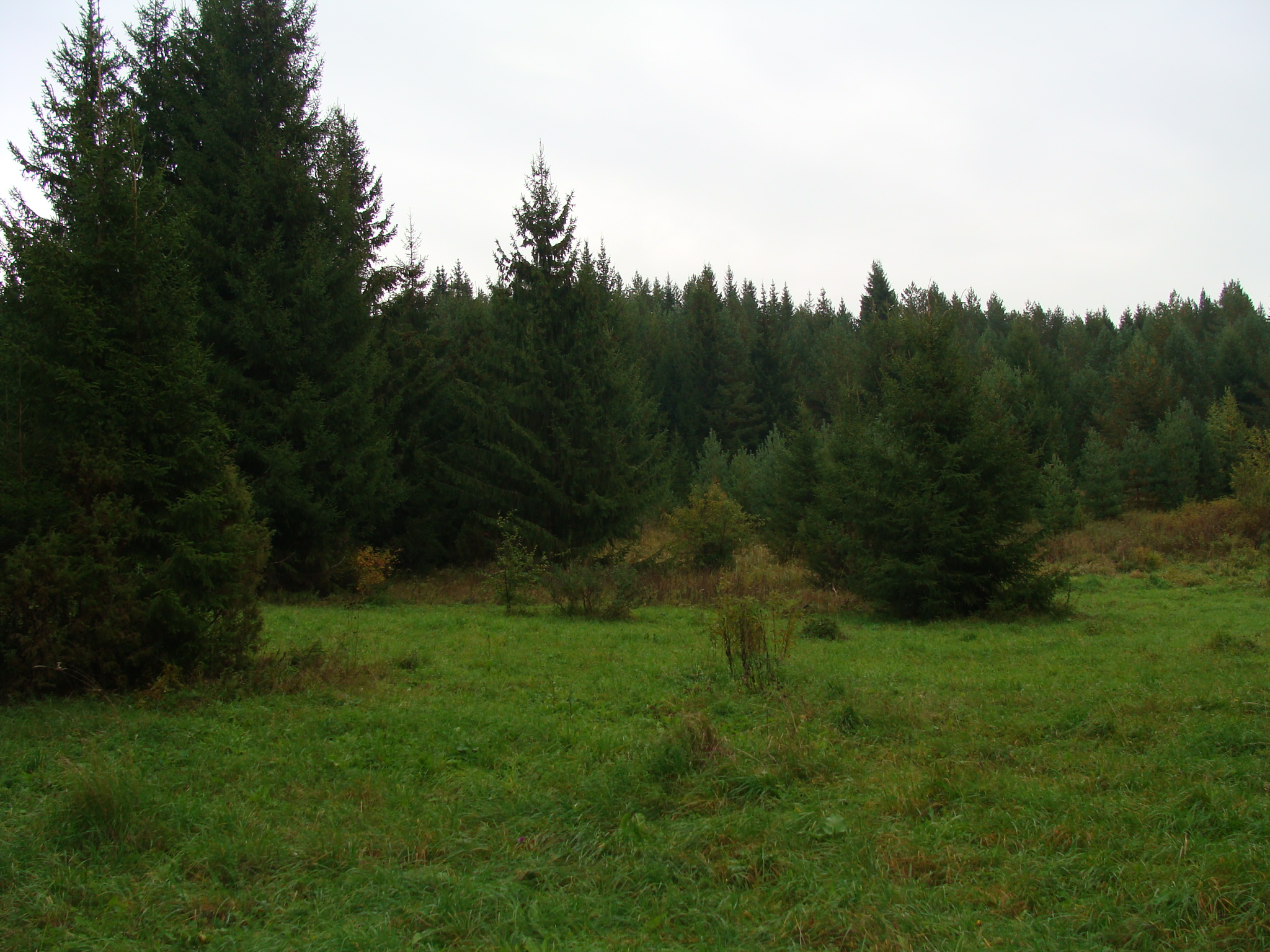 Рефлексия

Сегодня я узнал…
Было интересно…
Было трудно…
Полезным было…
Я понял, что…
Я приобрел…
Я попробую…
Меня удивило…
Занятие дало мне для жизни…
Мне захотелось…
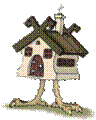 33
Домашнее задание
 §12. Стр. 51. Составьте памятку для всей семьи
по теме «Опасные растения»
Задания на выбор:
Составьте синквейн «Ядовитые растения»
Создайте презентацию «Лекарственные растения» - 5 слайдов
34
Источники информации
hppt//www.ki-moscow.narod.ru/Лекарственные растения в медицине, фармакологии, гомеопатии и народной медицине 
hppt//www.kruqosvet. ru
hppt//www. obzorfins.ru 
hppt//www.rosfoto.ru
hppt//www.vmiretrav.ru. Ядовитые растения
hppt//www.wikipedia.ru
35